Unit 5 – Review Problems
Analytic Trigonometry
PreCalculus 5-R
Simplify the following trigonometric expression
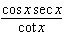 tan x
Review Problems
1
Simplify the following trigonometric expression
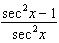 sin 2 x
Review Problems
2
Simplify the following trigonometric expression
tan x cos x csc x
1
Review Problems
3
Simplify the following trigonometric expression
sin(z) + cos(–z) + sin(–z)
cos z
Review Problems
4
Simplify the following trigonometric expression
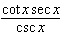 1
Review Problems
5
Simplify the following trigonometric expression
cos B + sin B tan B
sec B
Review Problems
6
Simplify the following trigonometric expression
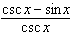 cos 2 x
Review Problems
7
Simplify the following trigonometric expression
(1 – cos 2 x)(1 + cot 2 x)
1
Review Problems
8
Simplify the following trigonometric expression
sin 2 t + cos 2 t + tan 2 t
sec 2 t
Review Problems
9
Simplify the following trigonometric expression
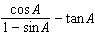 sec A
Review Problems
10
Simplify the following trigonometric expression
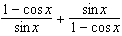 2 csc x
Review Problems
11
Simplify the following trigonometric expression
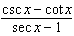 cot x
Review Problems
12
Simplify the following trigonometric expression
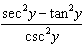 sin 2 x
Review Problems
13
Simplify the following trigonometric expression
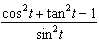 tan 2 t
Review Problems
14
Use an addition or subtraction formula to find the exact value of the expression.
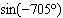 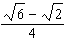 Review Problems
15
Use an addition or subtraction formula to find the exact value of the expression.
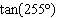 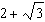 Review Problems
16
Use an addition or subtraction formula to find the exact value of the expression.
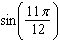 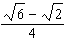 Review Problems
17
Use an addition or subtraction formula to write the expression as a trigonometric function of one number.
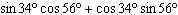 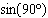 Review Problems
18
Use an addition or subtraction formula to write the expression as a trigonometric function of one number.
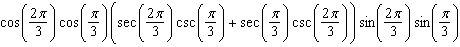 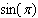 Review Problems
19
Simplify the following expression as much as possible.
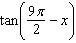 cot(x)
Review Problems
20
Simplify the following expression
cos(p + z) – cos(p – z)
–2sin(p)sin(z)
Review Problems
21
Simplify the following expression as much as possible.
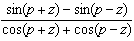 tan z
Review Problems
22
Write the following expression in terms of sine only.
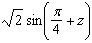 sin z + cos z
Review Problems
23
Write the following expression in terms of sine only.
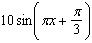 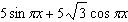 Review Problems
24
simplify the expression.
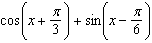 0
Review Problems
25
Find the exact value of the expression.
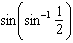 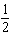 Review Problems
26
Evaluate the expression by sketching a triangle
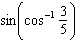 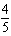 Review Problems
27
Evaluate the expression by sketching a triangle.
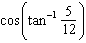 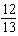 Review Problems
28
Evaluate the expression by sketching a triangle.
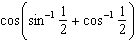 0
Review Problems
29
Rewrite the expression as an algebraic expression in x.
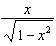 tan (sin – 1 x)
Review Problems
30
Rewrite the expression as an algebraic expression in x.
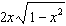 sin (2 cos – 1 x)
Review Problems
31
Rewrite the expression as an algebraic expression in x.
cos (sin – 1 x + cos – 1 x)
0
Review Problems
32
Find all solutions of the following equation.
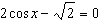 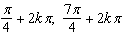 Review Problems
33
Find all solutions of the following equation.
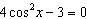 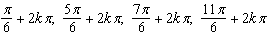 Review Problems
34
Find all solutions of the following equation.
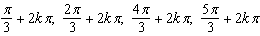 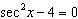 Review Problems
35
Find all solutions of the following equation.
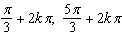 4 cos 2 x – 4 cos x + 1 = 0
Review Problems
36
Find all solutions of the following equation.
cos 2 4 x – sin 2 4 x = 0
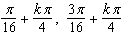 Review Problems
37
Find all solutions of the following equation.
2 cos x cot x – cot x = 1 – 2 cos x
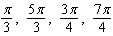 Review Problems
38
Find all solutions of the following equation in the interval .
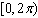 tan x – 3 cot x = 0
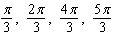 Review Problems
39
Use an addition or subtraction formula to simplify the following equation. Then find all the solutions in the interval .
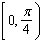 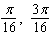 cos x cos 7 x – sin x sin 7 x = 0
Review Problems
40
Simplify completely the trigonometric expression
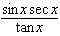 1
Review Problems
41
Simplify completely the trigonometric expression
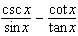 1
Review Problems
42
Simplify completely the trigonometric expression
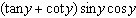 1
Review Problems
43
Simplify completely the trigonometric expression
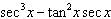 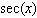 Review Problems
44
Simplify completely the trigonometric expression
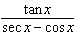 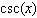 Review Problems
45
Simplify completely the trigonometric expression
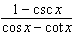 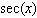 Review Problems
46
Simplify completely the trigonometric expression
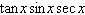 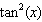 Review Problems
47
Simplify completely the trigonometric expression
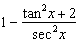 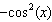 Review Problems
48
Simplify completely the trigonometric expression
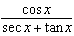 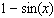 Review Problems
49
Simplify completely the trigonometric expression
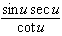 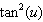 Review Problems
50
Simplify completely the trigonometric expression
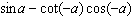 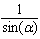 Review Problems
51
Simplify completely the trigonometric expression
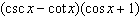 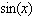 Review Problems
52
Simplify completely the trigonometric expression
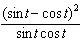 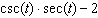 Review Problems
53
Use an addition or subtraction formula to find the exact value of the expression.
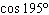 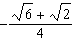 Review Problems
54
Use an addition or subtraction formula to find the exact value of the expression.
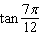 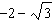 Review Problems
55
Use the addition and subtraction formulas to simplify the expression.
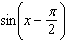 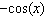 Review Problems
56
Use the addition and subtraction formulas to simplify the expression.
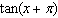 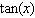 Review Problems
57
Use the addition and subtraction formulas to simplify the expression.
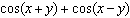 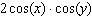 Review Problems
58
Use the addition and subtraction formulas to simplify the expression.
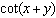 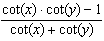 Review Problems
59
Use the addition and subtraction formulas to simplify the expression.
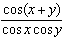 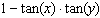 Review Problems
60
Use the addition and subtraction formulas to simplify the expression.
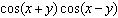 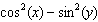 Review Problems
61
Use an appropriate half-angle formula to find the exact value of the expression.
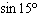 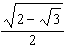 Review Problems
62
Use an appropriate half-angle formula to find the exact value of the expression.
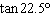 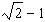 Review Problems
63
Use an appropriate half-angle formula to find the exact value of the expression.
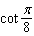 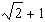 Review Problems
64
Use an appropriate half-angle formula to find the exact value of the expression.
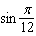 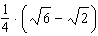 Review Problems
65
Write the product as a sum.
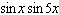 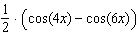 Review Problems
66
Write the product as a sum.
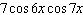 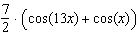 Review Problems
67
Write the sum as a product.
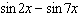 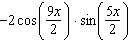 Review Problems
68
Write the sum as a product.
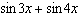 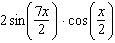 Review Problems
69
Find the value of the product.
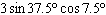 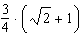 Review Problems
70
Find the value of the sum.
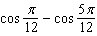 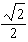 Review Problems
71
Simplify the expression.
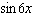 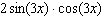 Review Problems
72
Simplify the expression.
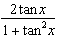 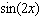 Review Problems
73
Simplify the expression.
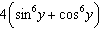 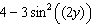 Review Problems
74
Consider the equation.
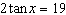 Find all solutions of the equation.
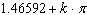 Review Problems
75
Consider the equation.
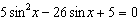 Find all solutions of the equation.
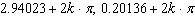 Review Problems
76
Find all solutions of the equation
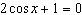 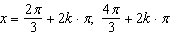 Review Problems
77
Find all solutions of the equation
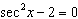 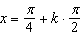 Review Problems
78
Find all solutions of the equation
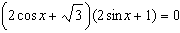 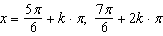 Review Problems
79
Find all solutions of the equation
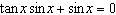 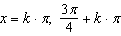 Review Problems
80
Find all solutions of the equation
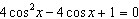 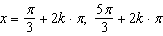 Review Problems
81
Find all solutions of the equation
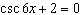 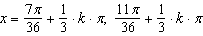 Review Problems
82
Find all solutions of the equation
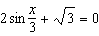 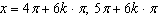 Review Problems
83
Find all solutions of the equation
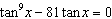 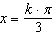 Review Problems
84
Find all solutions of the equation
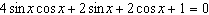 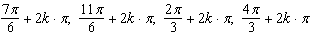 Review Problems
85
Find all solutions of the equation
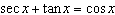 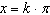 Review Problems
86
Solve the equation by first using a sum-to-product formula
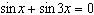 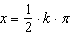 Review Problems
87
Solve the equation by first using a sum-to-product formula
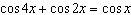 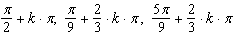 Review Problems
88
1 
 
1 
 
 
1
tan x
sec A
sin 2 x
2 csc x
cot x
cos z
sin 2 x
tan 2 t
sec B
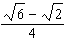 cos 2 x
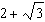 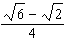 sec 2 t
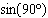 Answers
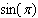 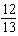 0
0 
 
 
0
cot(x)
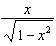 –2sin(p)sin(z)
tan z
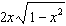 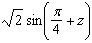 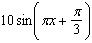 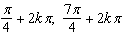 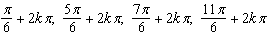 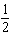 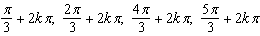 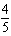 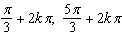 Answers
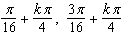 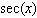 1 
1 
1
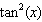 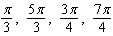 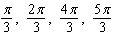 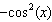 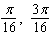 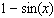 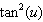 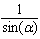 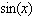 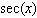 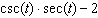 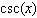 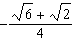 Answers
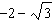 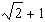 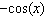 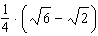 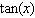 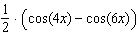 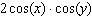 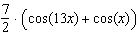 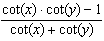 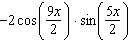 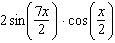 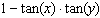 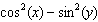 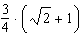 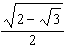 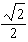 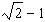 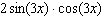 Answers
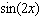 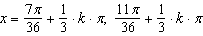 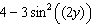 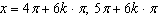 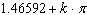 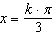 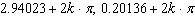 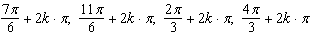 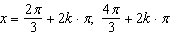 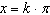 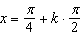 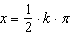 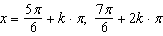 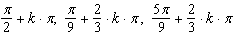 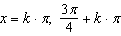 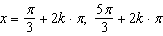 Answers